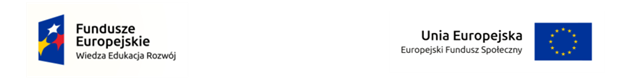 Skrining raka płuca w Polsce (MZ WWRP POWER)
Mariusz Adamek

Katedra i Klinika Chirurgii Klatki Piersiowej, Śląski Uniwersytet Medyczny
II Zakład Radiologii, Gdański Uniwersytet Medyczny
JAK ZMNIEJSZYĆ UMIERALNOŚĆ Z POWODU NOWOTWORÓW ZŁOŚLIWYCH
ZACHOROWALNOŚĆ
♂
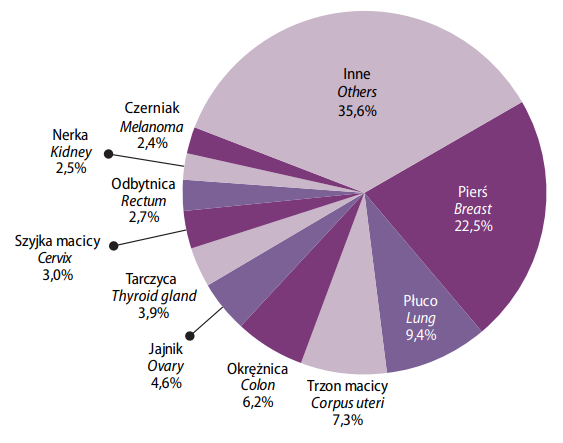 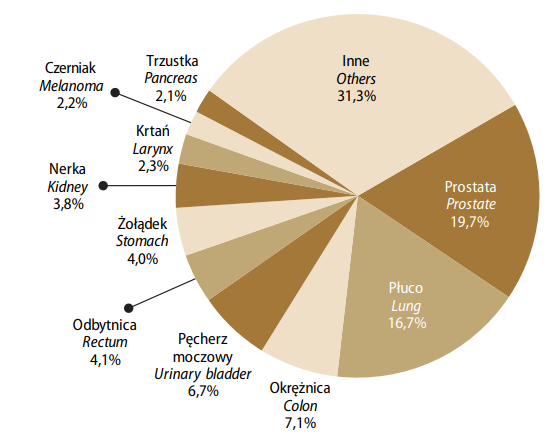 ♀
I – RAK PIERSI
II – RAK PŁUCA
I – RAK PROSTATY
II – RAK PŁUCA
KRN – Krajowy Rejestr Nowotworów
Didkowska  J. i wsp.  2019
JAK ZMNIEJSZYĆ UMIERALNOŚĆ Z POWODU NOWOTWORÓW ZŁOŚLIWYCH
UMIERALNOŚĆ
♂
♀
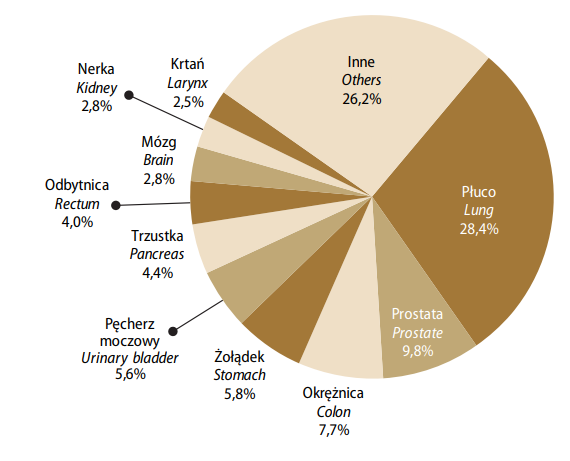 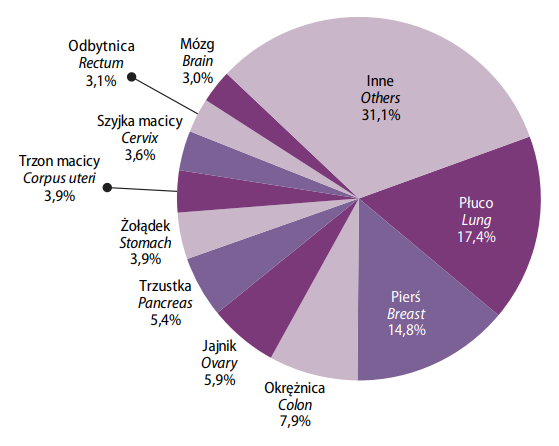 I – RAK PŁUCA
II – RAK PIERSI
I – RAK PŁUCA
II – RAK PROSTATY
KRN – Krajowy Rejestr Nowotworów
Didkowska  J. i wsp.  2019
JAK ZMNIEJSZYĆ UMIERALNOŚĆ Z POWODU NOWOTWORÓW ZŁOŚLIWYCH
TRENDY ZACHOROWALNOŚĆ vs UMIERALNOŚĆ
W ciągu ostatnich 50 lat liczba ZACHOROWAŃ wzrosła (↑) prawie 4 – krotnie:
                             u ♂ o ponad 65 tys.
                             u ♀ o ponad 61 tys.
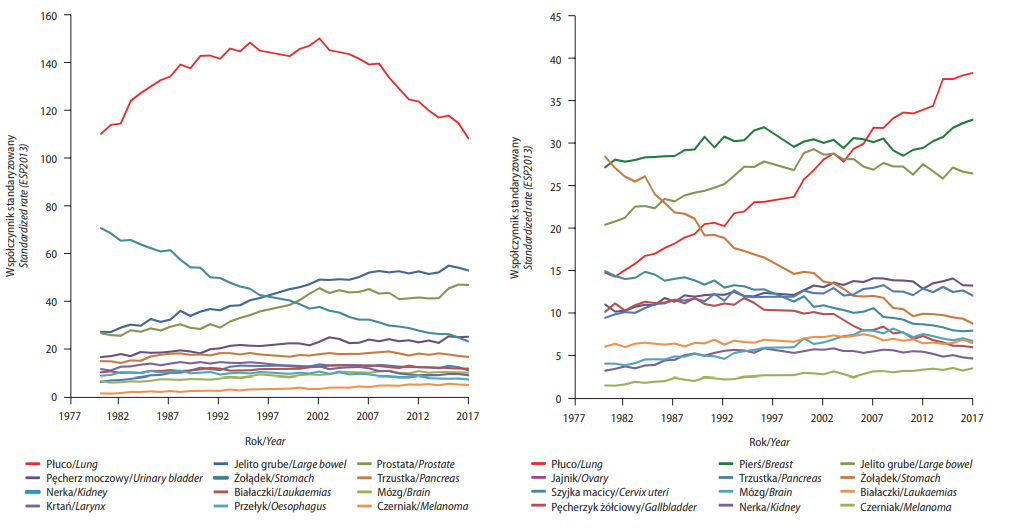 ♀
♂
TRENDY UMIERALNOŚCI (1980-2017)
JAK ZMNIEJSZYĆ UMIERALNOŚĆ Z POWODU NOWOTWORÓW ZŁOŚLIWYCH
POPULACYJNE PROGRAMY BADAŃ PRZESIEWOWYCH
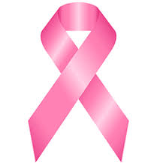 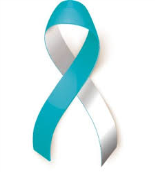 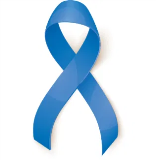 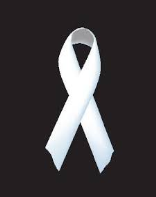 Didkowska  J. i wsp.  2016; Spaczyński M.. 2007;Musińska 2018;  NLST, N Engl J Med 2011; NELSON  N Engl J Med. 2020
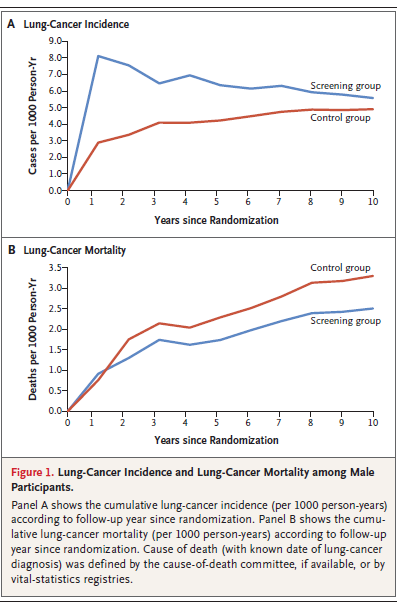 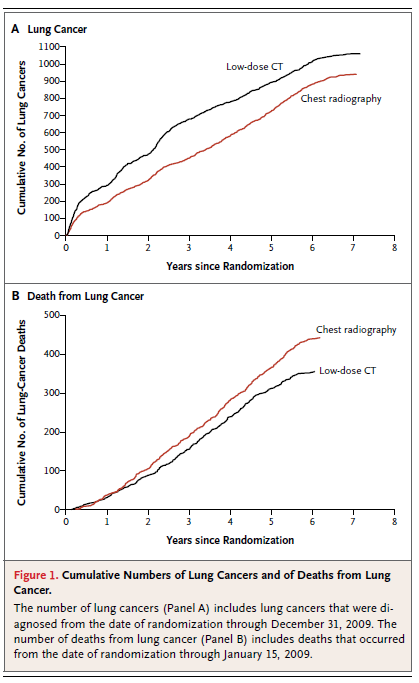 NEJM, 4/08/2011
NEJM, 29/01/2020
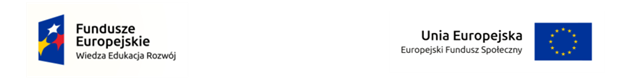 Cele Programu Zdrowotnego WWRP
Cel główny:

Celem niniejszego programu polityki zdrowotnej jest poprawa wykrywalności raka płuca w jego wczesnych postaciach, co ma skutkować poprawą przeżywalności i zmniejszeniem śmiertelności wśród osób o zwiększonym ryzyku zachorowania.
Zalecenia włączania do programu w oparciu o stratyfikację ryzyka zachorowania na raka płuca
Klasyfikacja SPN (definicja wyniku dodatniego) i dalsze postępowanie - połączenie zaleceń:BTS (vol. -  solid nodules) + Lung-RADS (subsolid nodules)

osoby w wieku 55 -74 lat z konsumpcją tytoniu większą lub równą 20 paczkolat, okresem abstynencji tytoniowej nie dłuższym niż 15 lat

osoby w wieku 50 -74 lat z konsumpcją tytoniu większą lub równą 20 paczkolat, okresem abstynencji tytoniowej nie dłuższym niż 15 lat u których stwierdza się jeden z czynników ryzyka:
ekspozycja zawodowa na krzemionkę, beryl, nikiel, chrom, kadm,azbest, związki arsenu, spaliny silników diesla, dym ze spalania węgla kamiennego, sadza
ekspozycja na radon
indywidualna historia zachorowania na raka: przebyty rak płuca (lung cancer survivor), w wywiadzie chłoniak, rak głowy i szyi lub raki zależne od palenia tytoniu, np. rak pęcherza moczowego
rak płuca w wywiadzie u krewnych pierwszego stopnia
historia chorób płuc: przewlekła obturacyjna choroba płuc (POChP) lub włóknienie płuc (IPF)
NDTK klatki piersiowej dostarcza informacji dotyczących:
Raka płuca
Rozedmy
Śródmiąższowych chorób płuc (ILD)
Choroby niedokrwiennej serca (CAC score)
Chorób śródpiersia  (grasiczak)
Chorób aorty (tętniaki)
Osteoporozy
Guzów piersi
Guzów/raka górnych biegunów nerek
LDCT screening in Poland
6 macroregions
Total: 55 000 LDCT / 15 000 screenees
Duration: 3 years
additional funds expected

cooperation with 40 family doctors expected per region
Automatyczna ocena SPN – pre-processimg
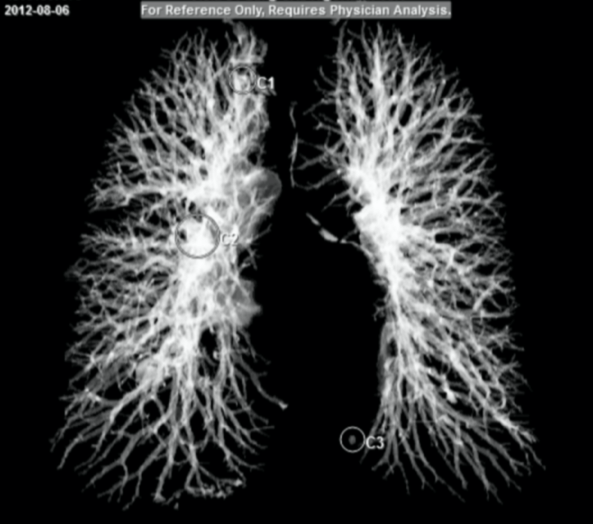 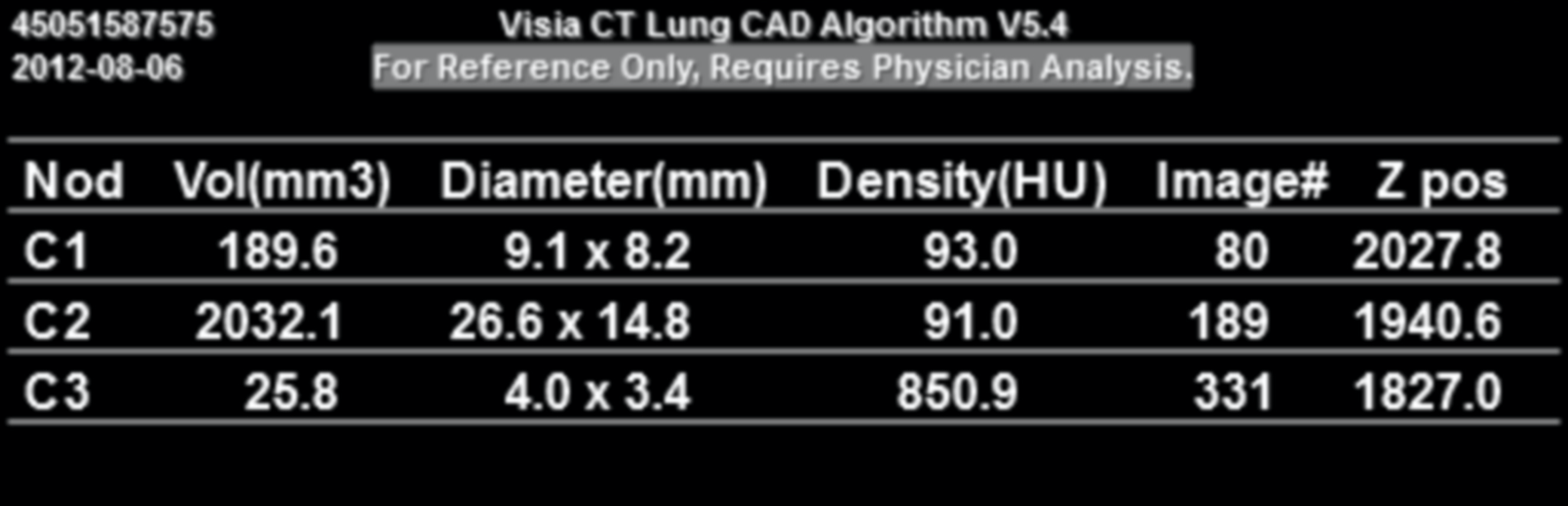 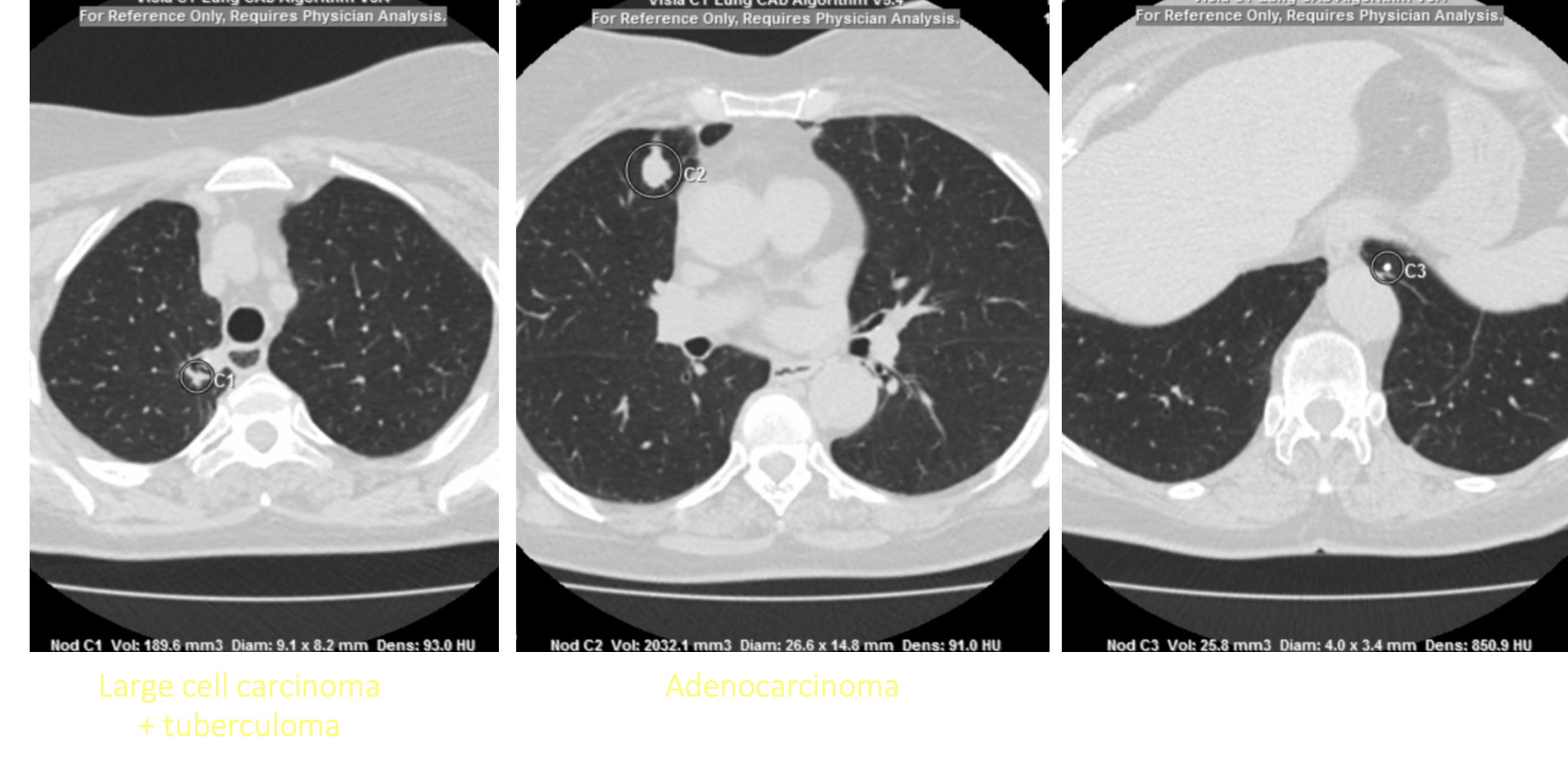 Automated initial SPN detection by AI
Initial quantification and classification of lesions (vol, mass, diameter, MDT)
Automatyczna analiza rozedmy w badaniu TK
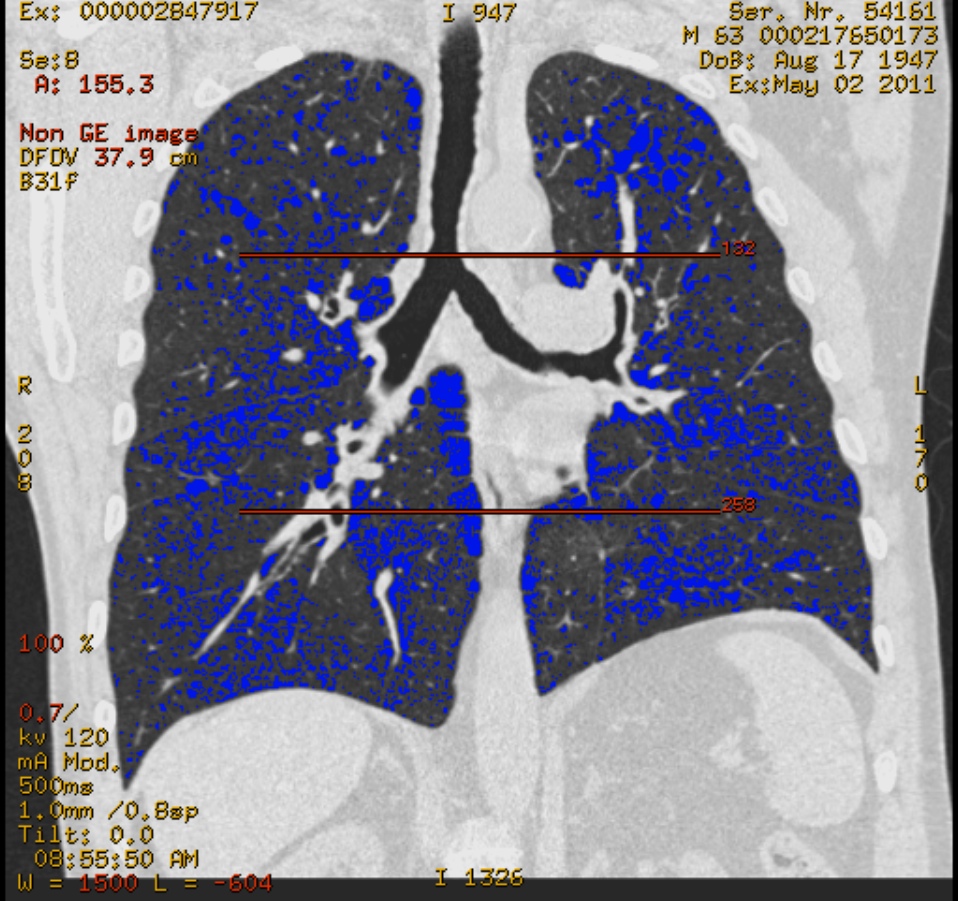 Segmentacja płuc na: tchawicę, płaty płuca lewego i prawego 
Płynne definiowanie zakresu wartości gęstości (j.H) dla prawidłowego miąższu płucnego 
Określenie procentowego udziału obszarów rozedmy w całej objętości płuc, w poszczególnych płatach lub polach płucnych
Prezentacja graficzna rozkładu rozedmy
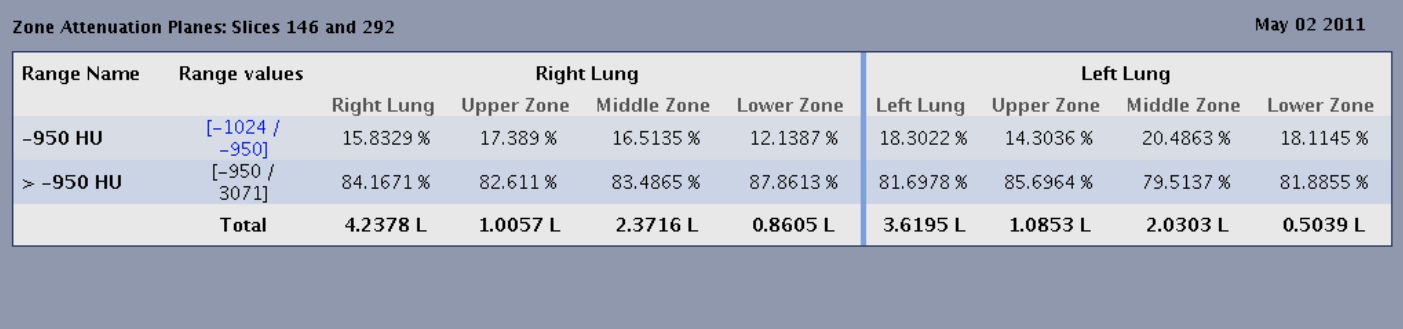 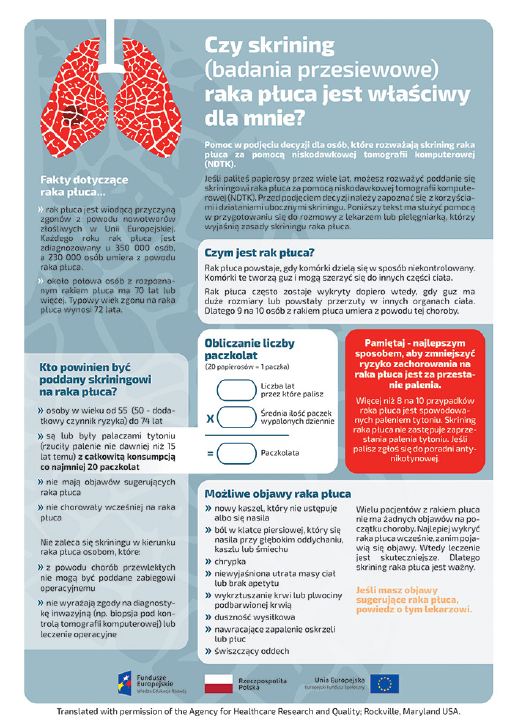 Dla Pacjenta

AHRQ
USDHHS
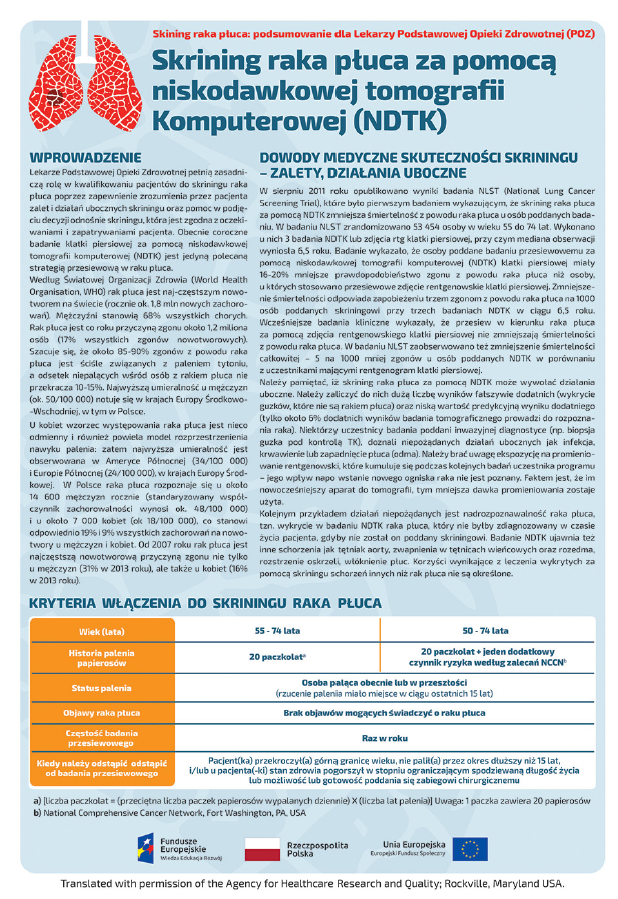 Dla POZ

AHRQ
USDHHS
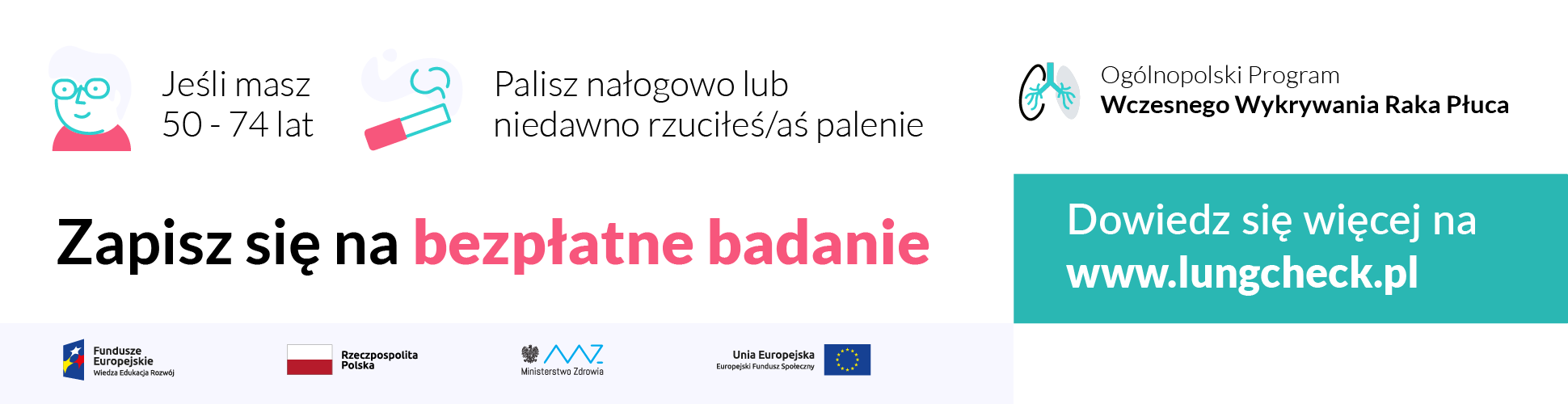 Barbara Jankowska, tel. +48 534 433 633
Marta Żabnicka, tel. +48 733 120 778
534 433 633
733 120 778
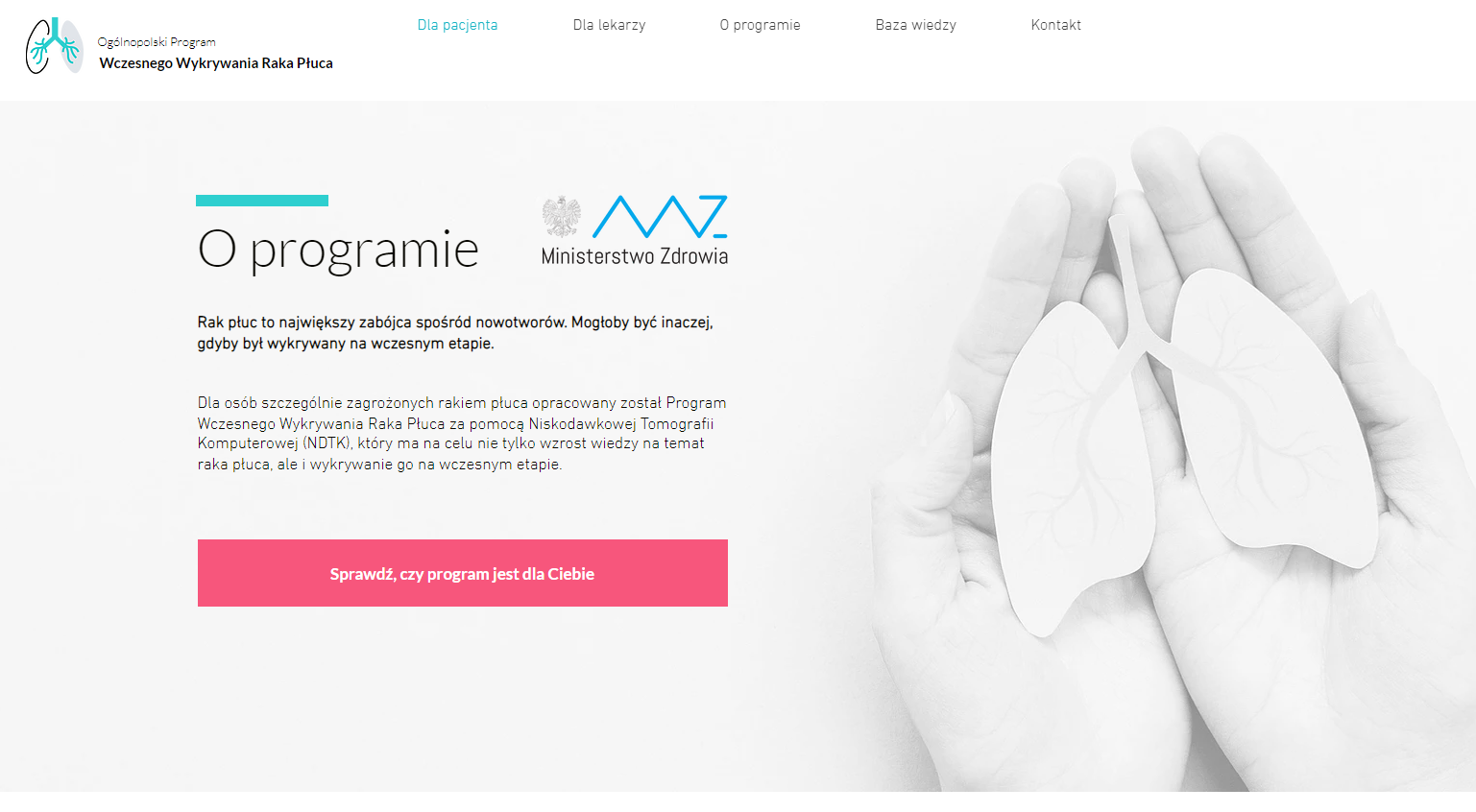 www.lungcheck.pl
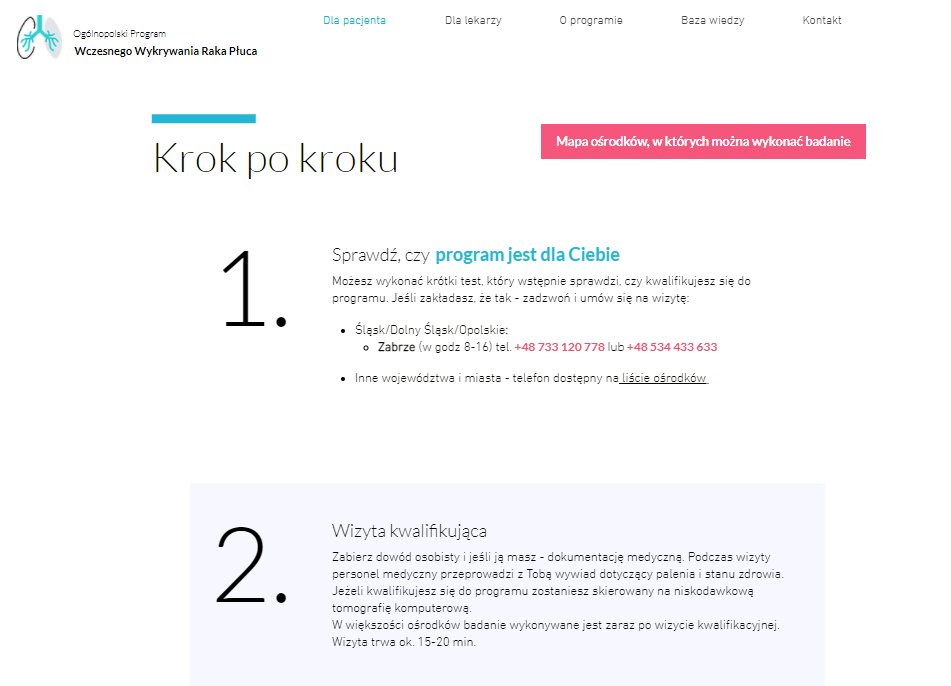 www.lungcheck.pl
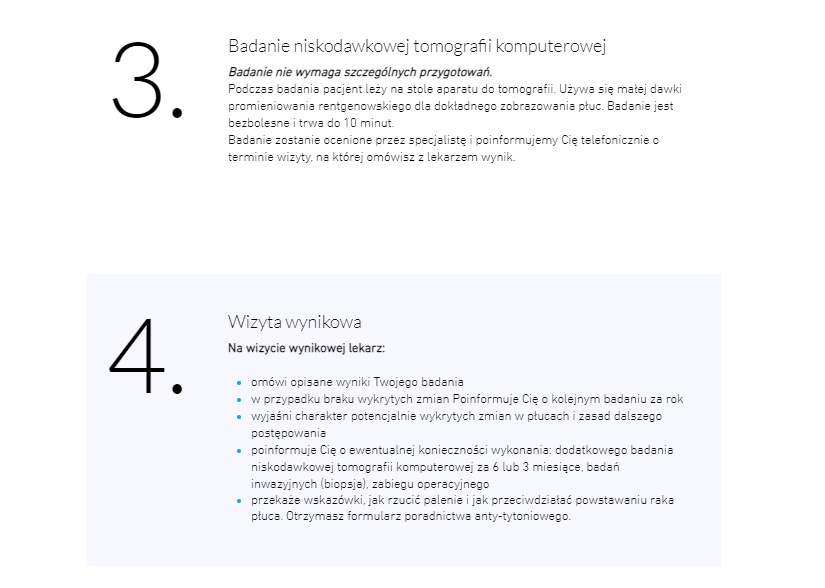 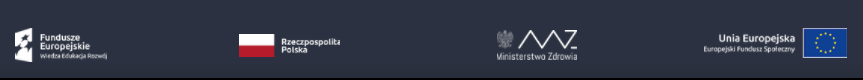 www.lungcheck.pl
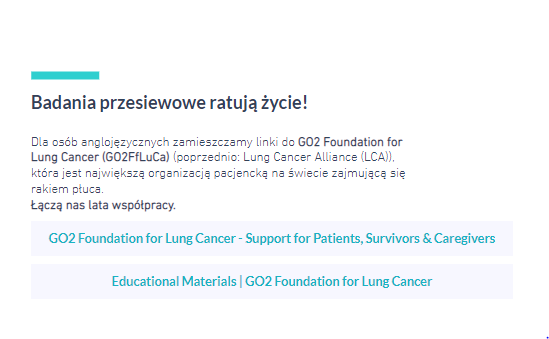 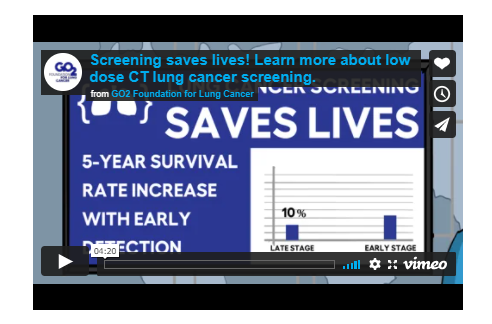 www.lungcheck.pl
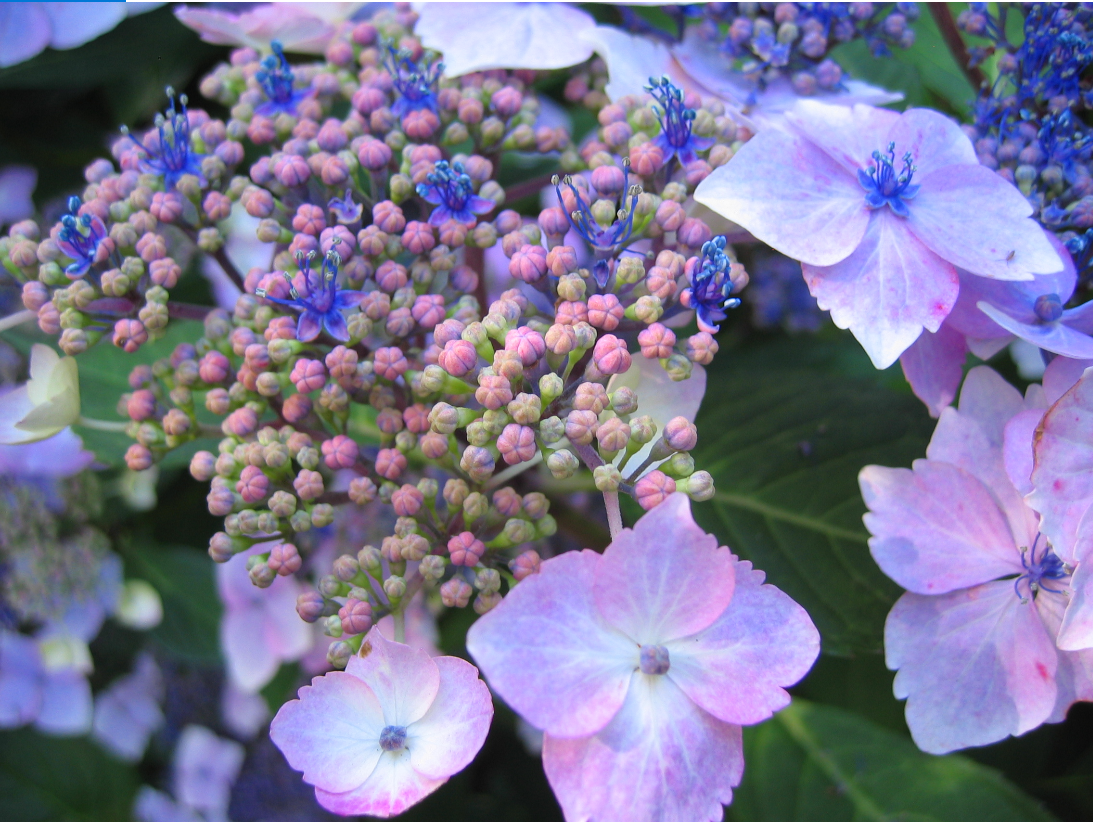